Universal Prekindergarten
Board Presentation



June 7, 2022
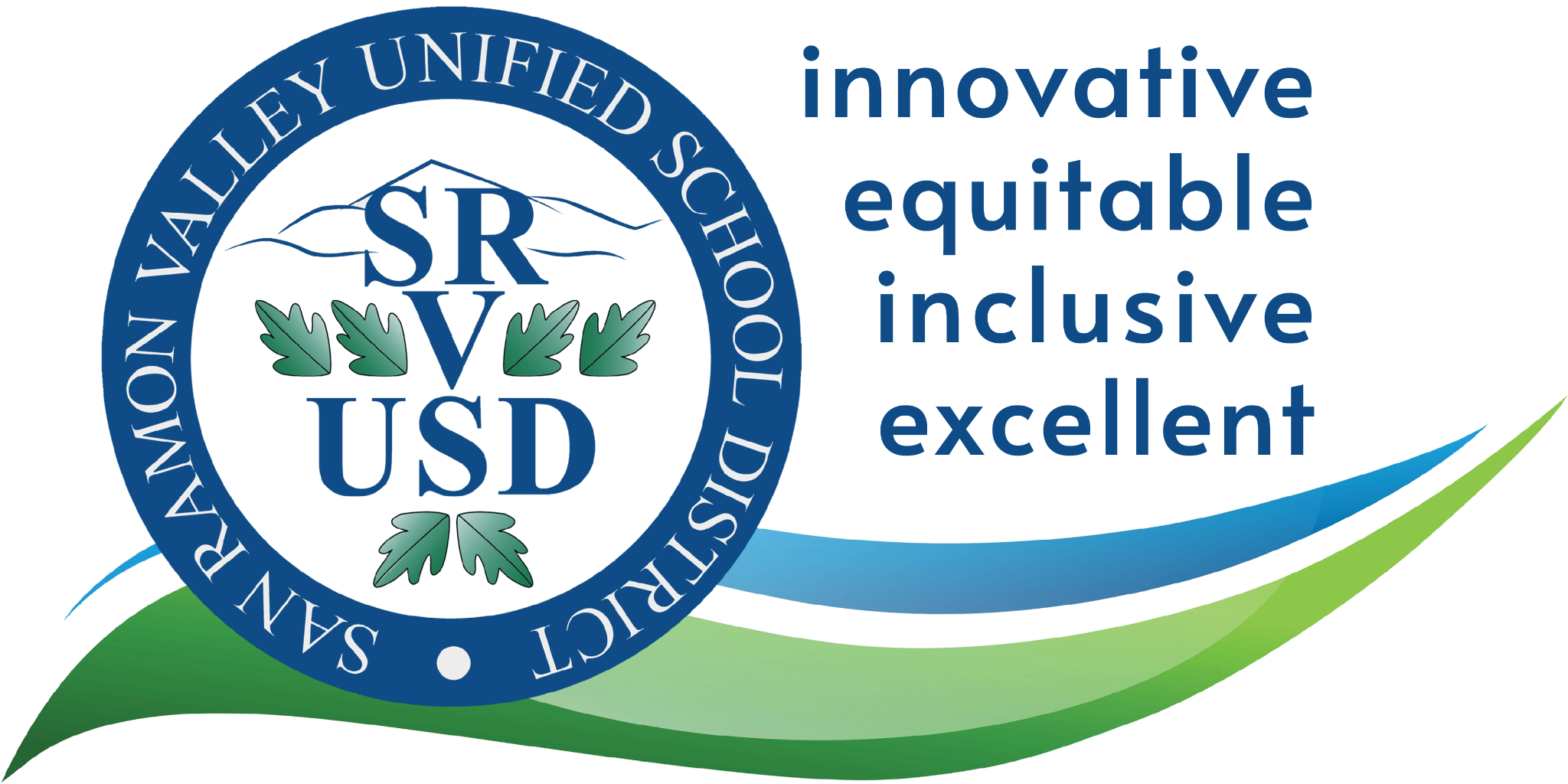 Preschool to Third Grade Framework (P-3)
TK is one component of UPK
UPK is mixed delivery system to provide every 4 year old access to quality learning before kindergarten
Alignment from preschool 
to third grade (P-3)
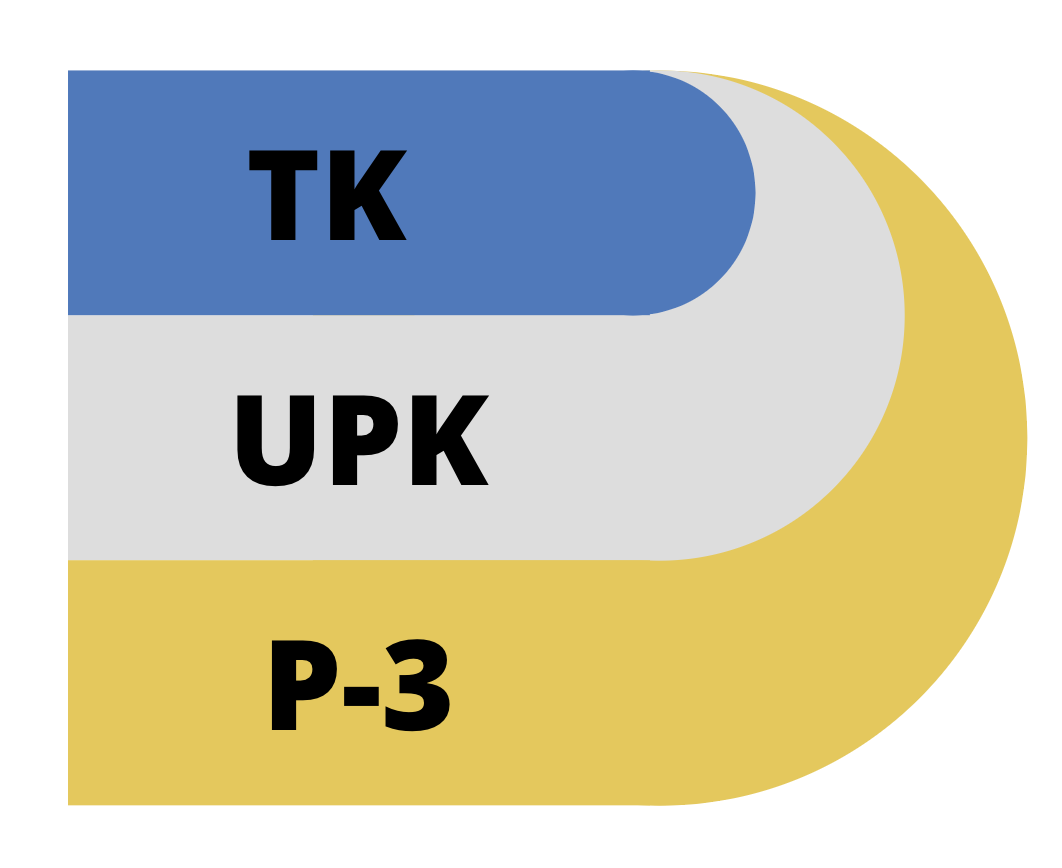 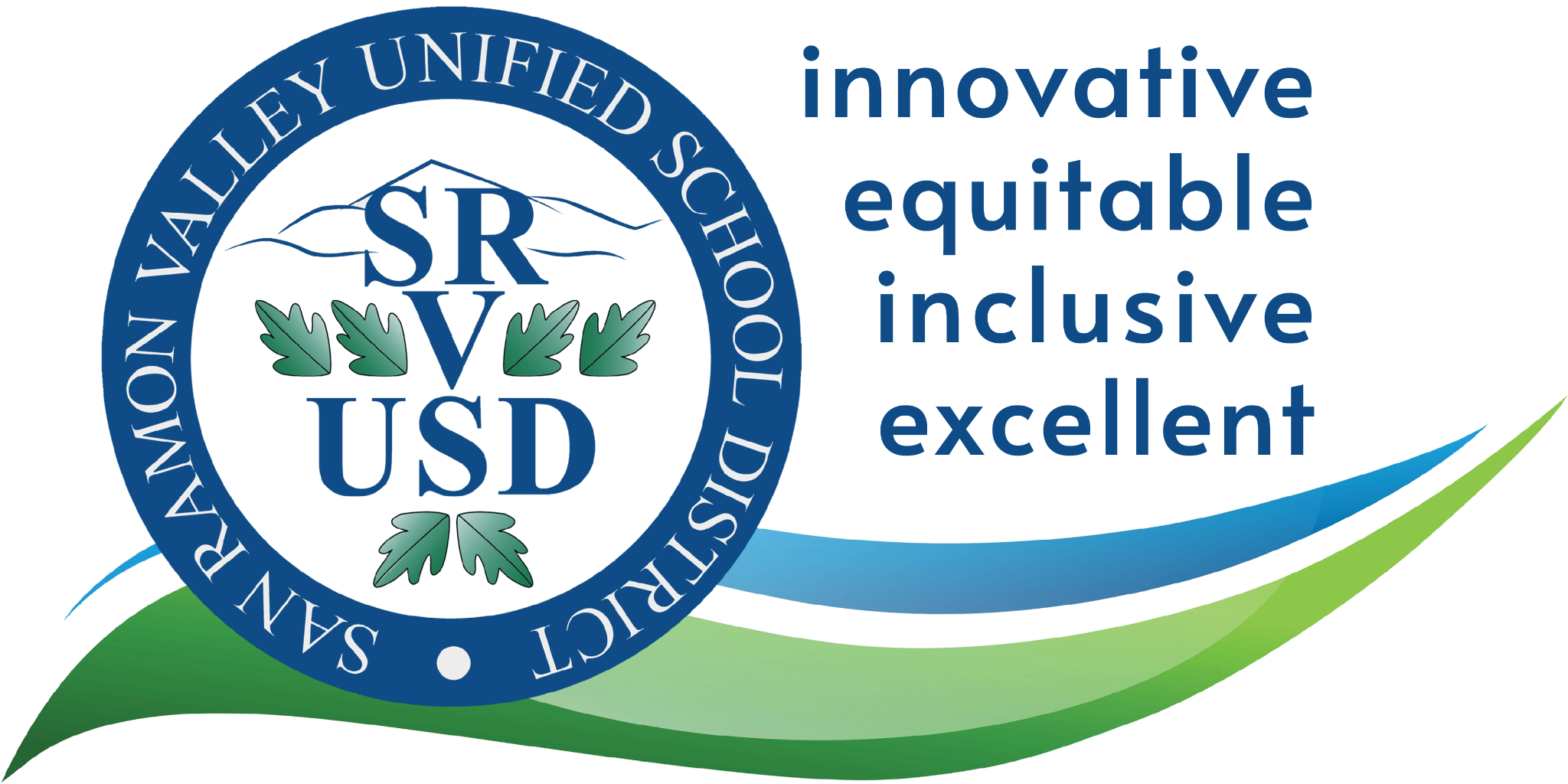 Legislative Overview

Assembly Bill 130 (2021)
Expand access to classroom-based prekindergarten programs offered by school districts

Allow all 4 year olds the option of attending Transitional Kindergarten by 2025-26

Funding to support UPK planning and implementing
One-time funding to support workforce development
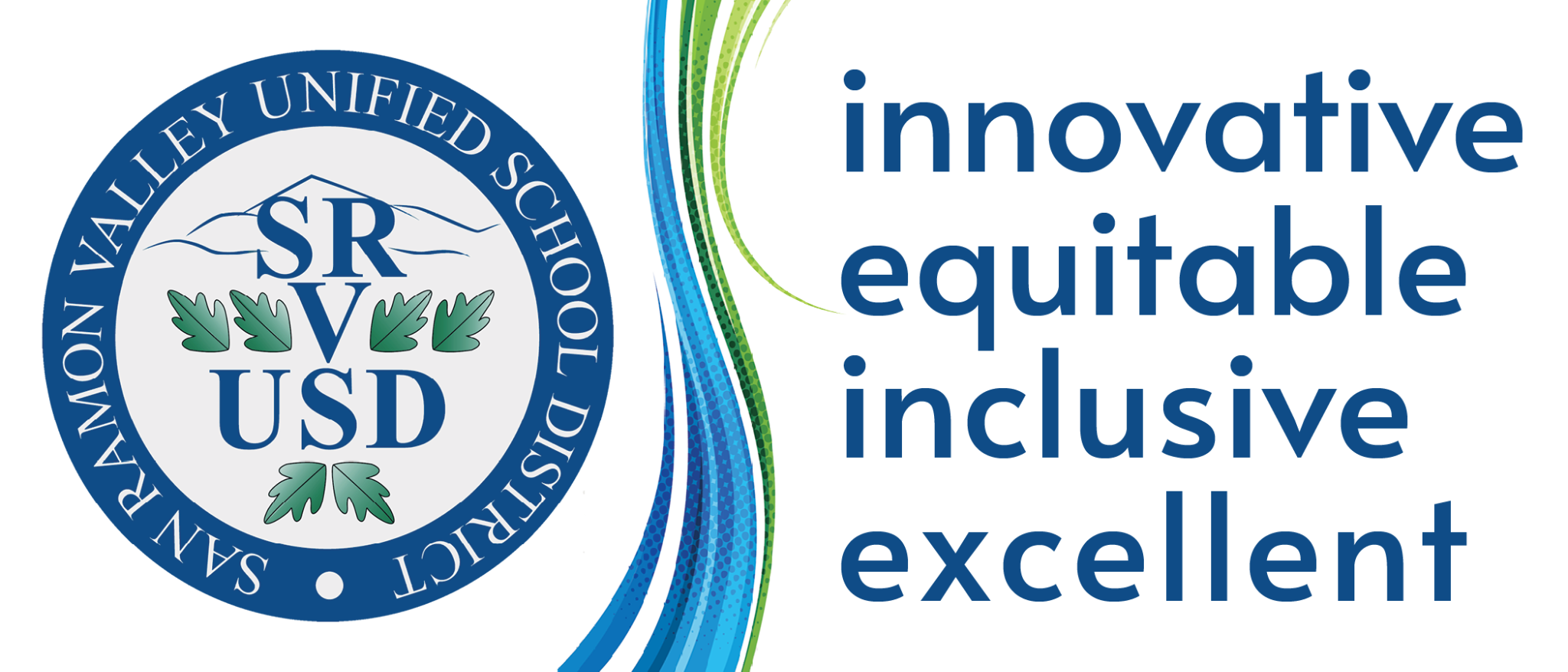 Key Components of UPK

Provide all 4-year olds access to prekindergarten

TK implementation phased in over 4 years (full implementation by 2025-26)

Classroom ratios are 1:12 in 2022-23
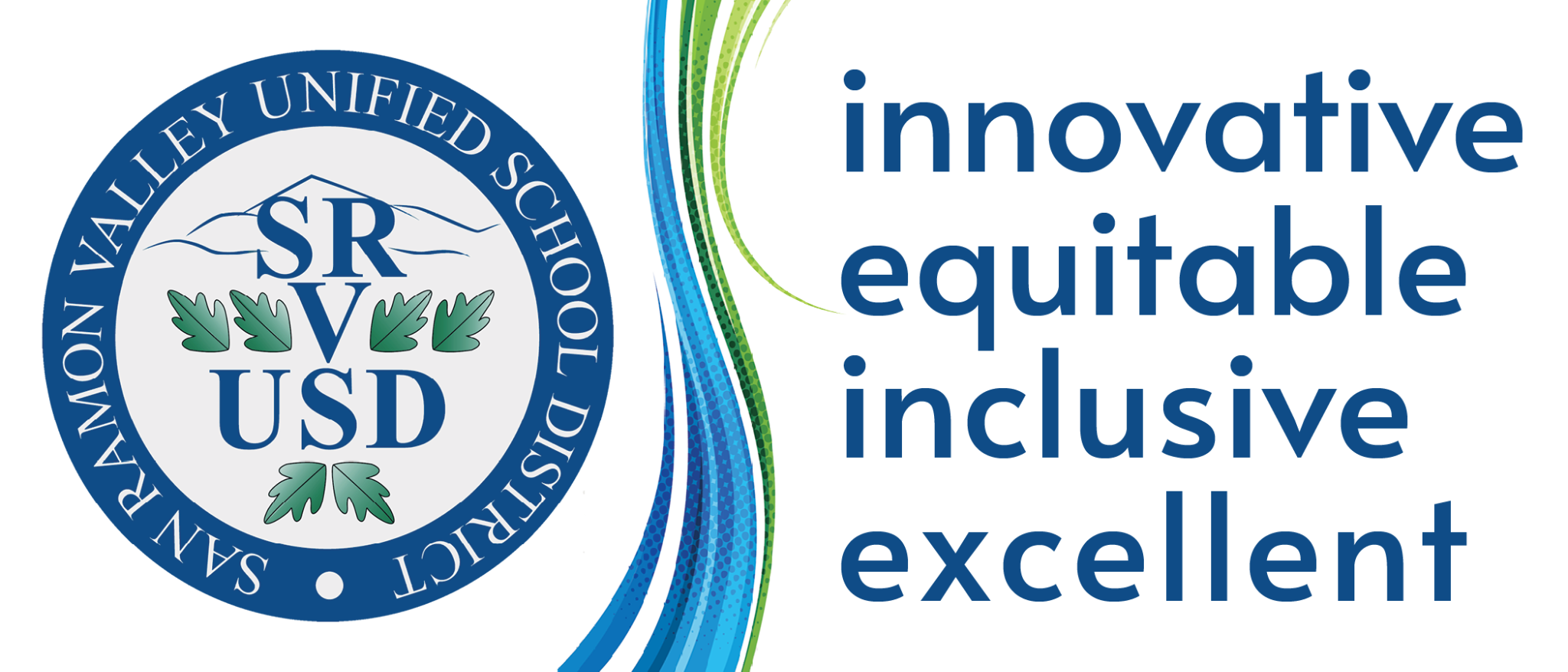 Key Components of UPK


4. TK teachers must have 24 units of ECE/CD (in addition to multiple subject credential) starting August 1, 2023 with some flexibility dependent upon work experience

5. Expanded Care/ELO-P as presented in the May 17 Board meeting
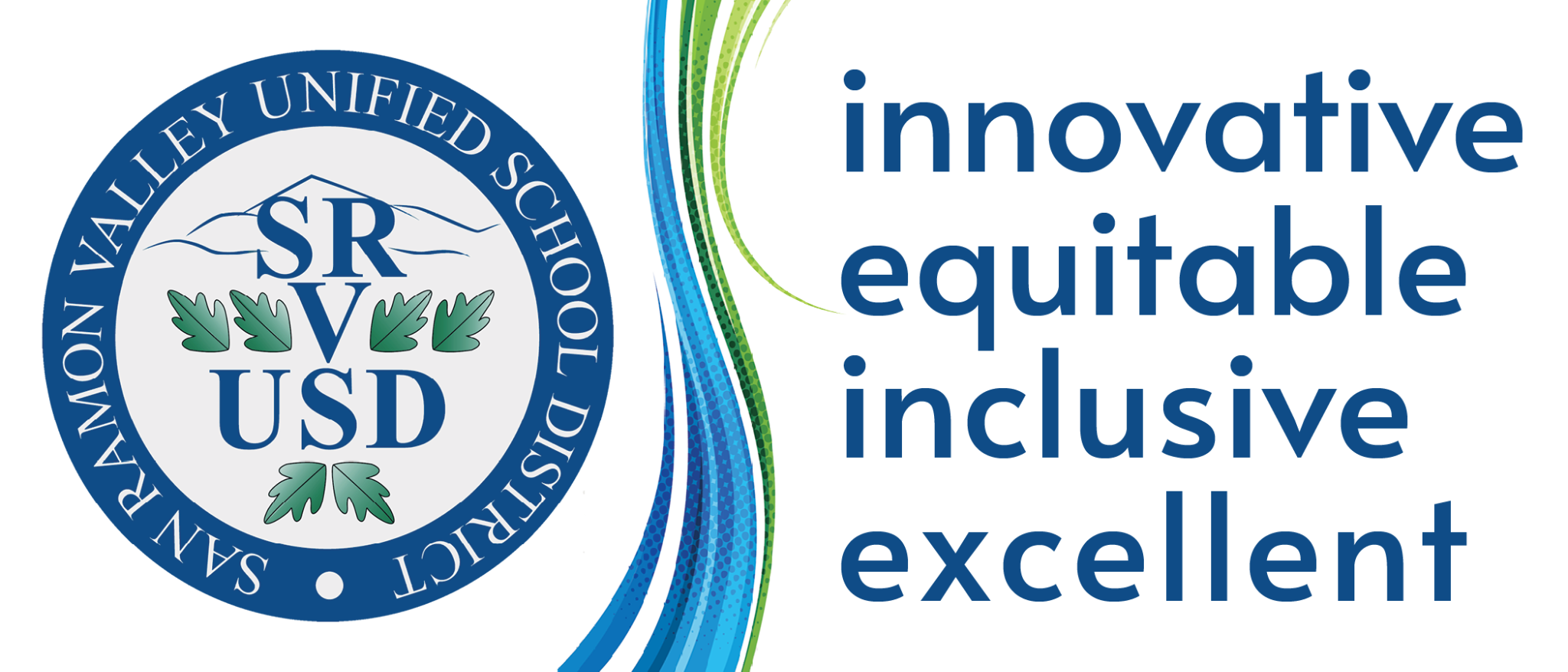 UPK Implementation Timeline
TK for 5th birthdays between 9/2 and 2/2
Board Reviews Draft Plan
TK for 5th birthdays between 9/2 and 4/2
TK for 5th  birthdays before 9/1
SY 21-22
SY 22-23
SY 23-24
SY 24-25
SY 25-26
LEA submits required plan questions to CDE survey
24 units of ECE/CD requirement for TK teachers
TK for 5th birthdays between 9/2 and 6/2
[Speaker Notes: Include any other relevant milestones for implementation that your board will need to know]
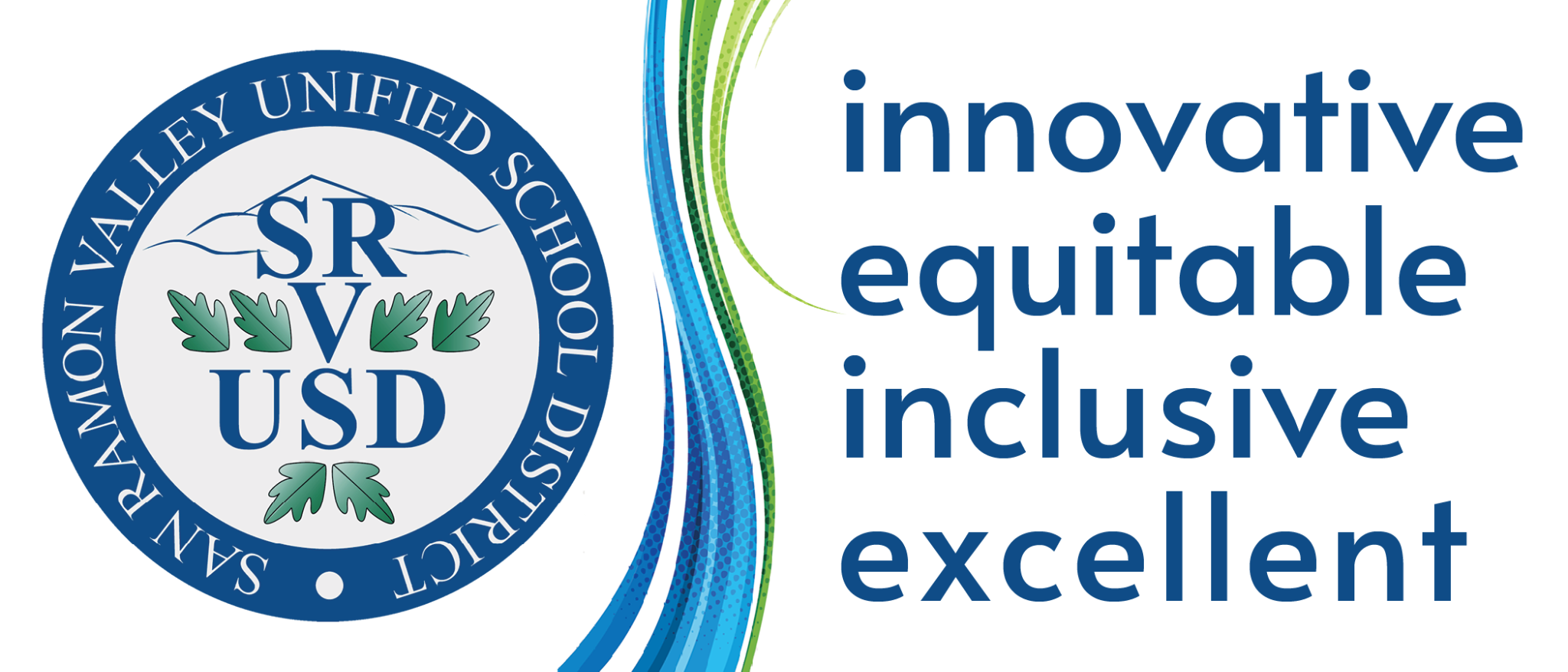 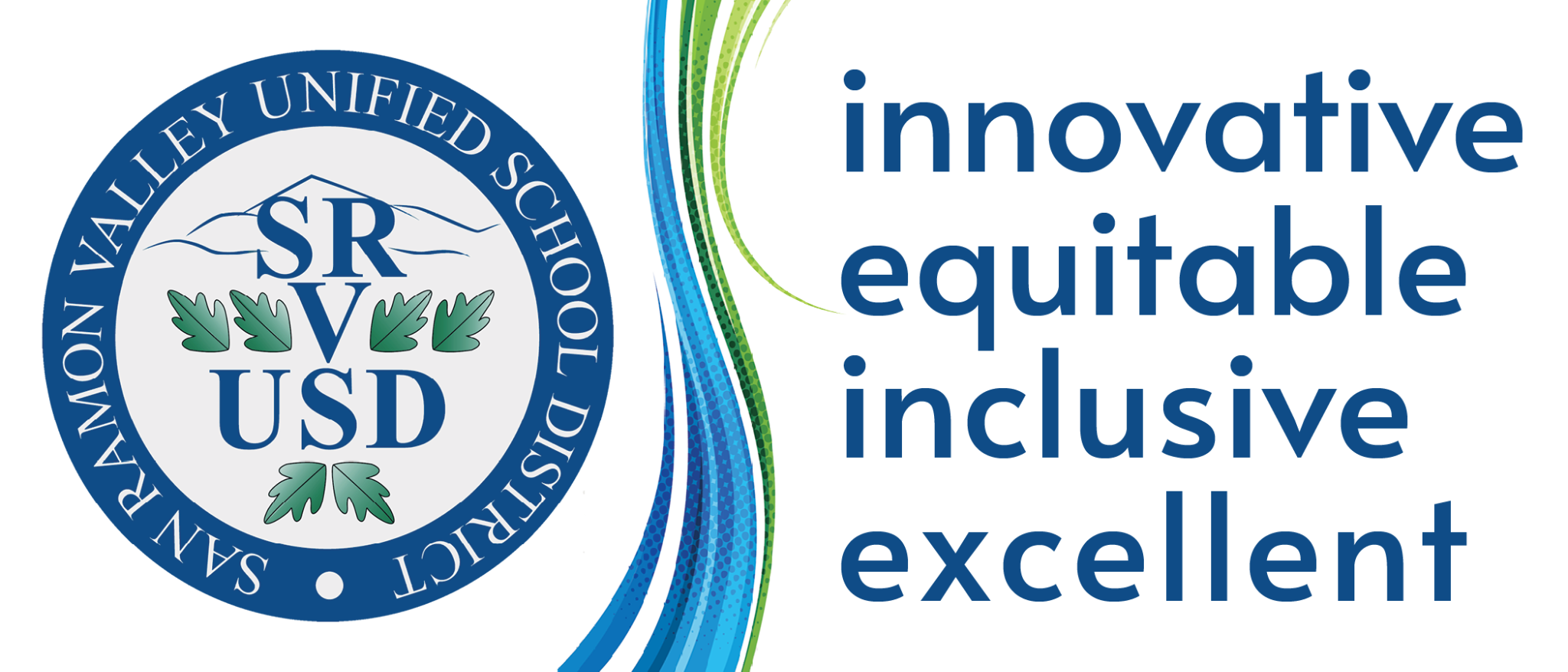 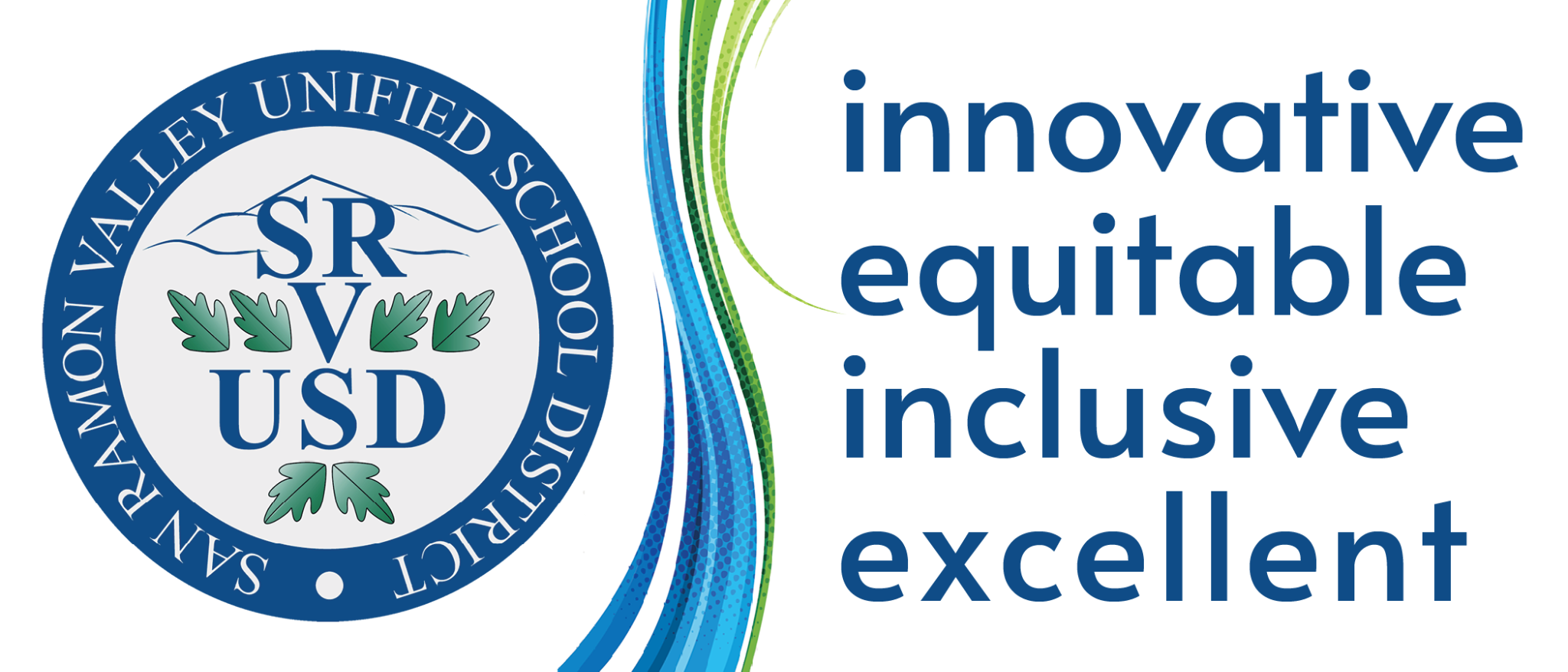 Community Input
PTA Council
SRVUSD Ed Fund
DELAC
LCAP
SRVEA and CSEA union partners
Community Advisory Council (CAC)
Deep Learning and Innovation Committee
SRVUSD Parent Liaison
TK/Kinder Meetings for incoming families
Parent Surveys from State Preschool
UPK Rollout
Continue current practice of 3.5 hour day
TK at each elementary site 
Some sites with 2 classrooms
12:1 student to teacher ratio
Offer a full day of learning to all students the year before kindergarten (ELO-P)
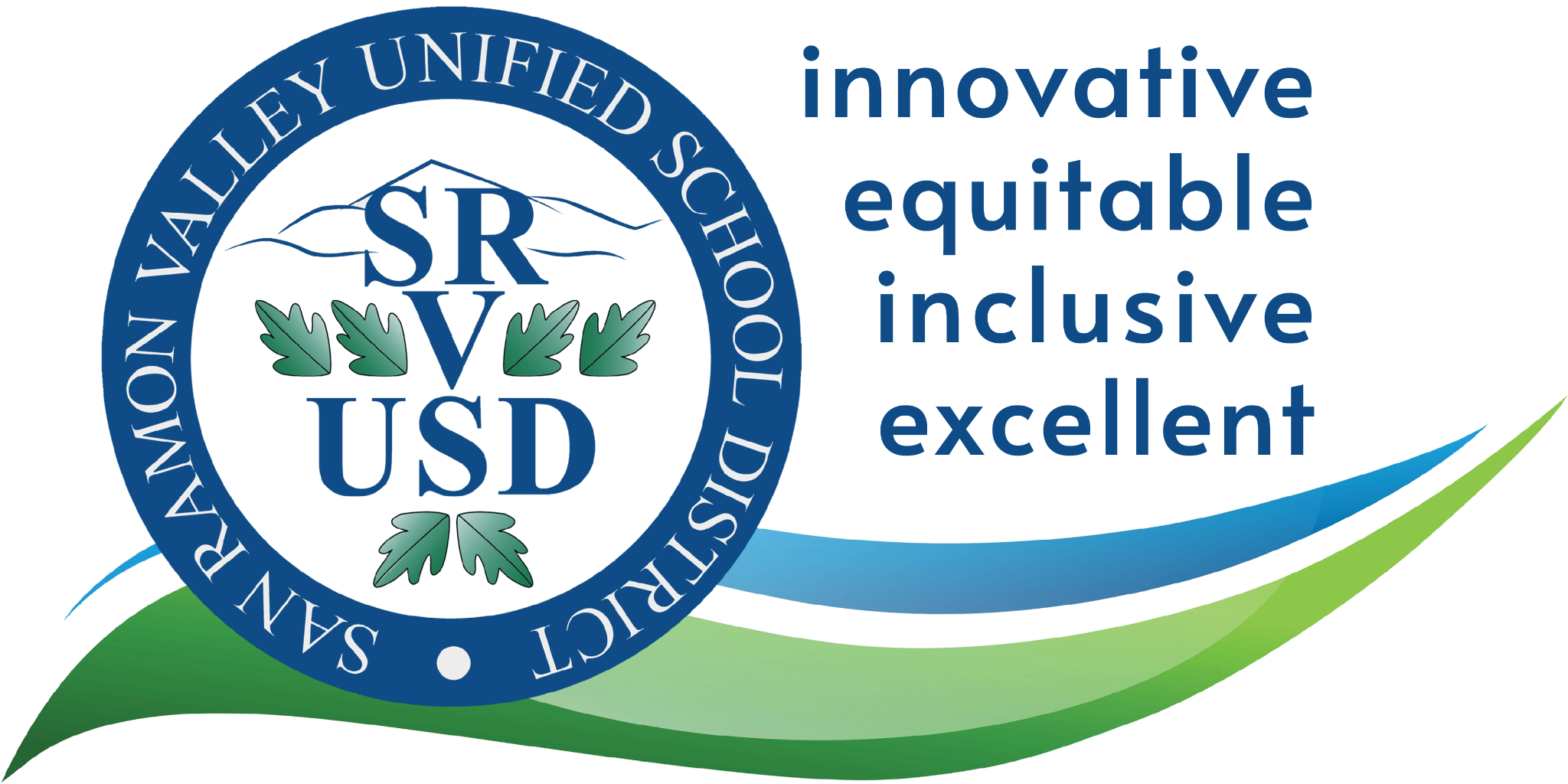 [Speaker Notes: -Minimum of 36,000 annual minutes, 180 days
6 schools are: GB, GL, GV, TC, MO, VG, and possibly more]
UPK as an LCAP Strategy
Embedded in LCAP

Aligned with SRVUSD Strategic Directions
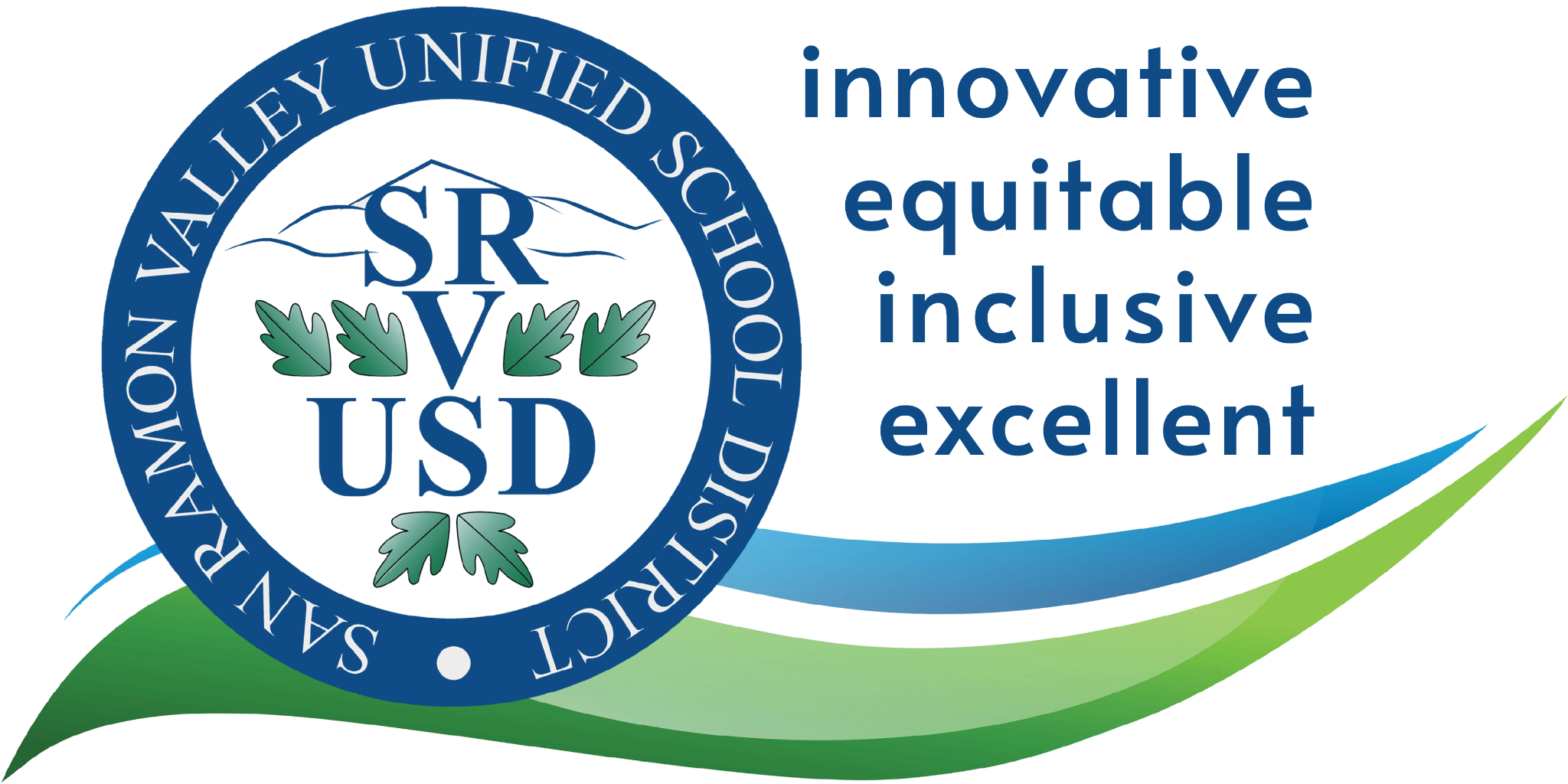 [Speaker Notes: Children who attend high-quality, early education programs have better long-term outcomes, such as a higher likelihood of graduating high school, better health outcomes. Play based learning, language development.]
Thank You!
Questions/Comments?
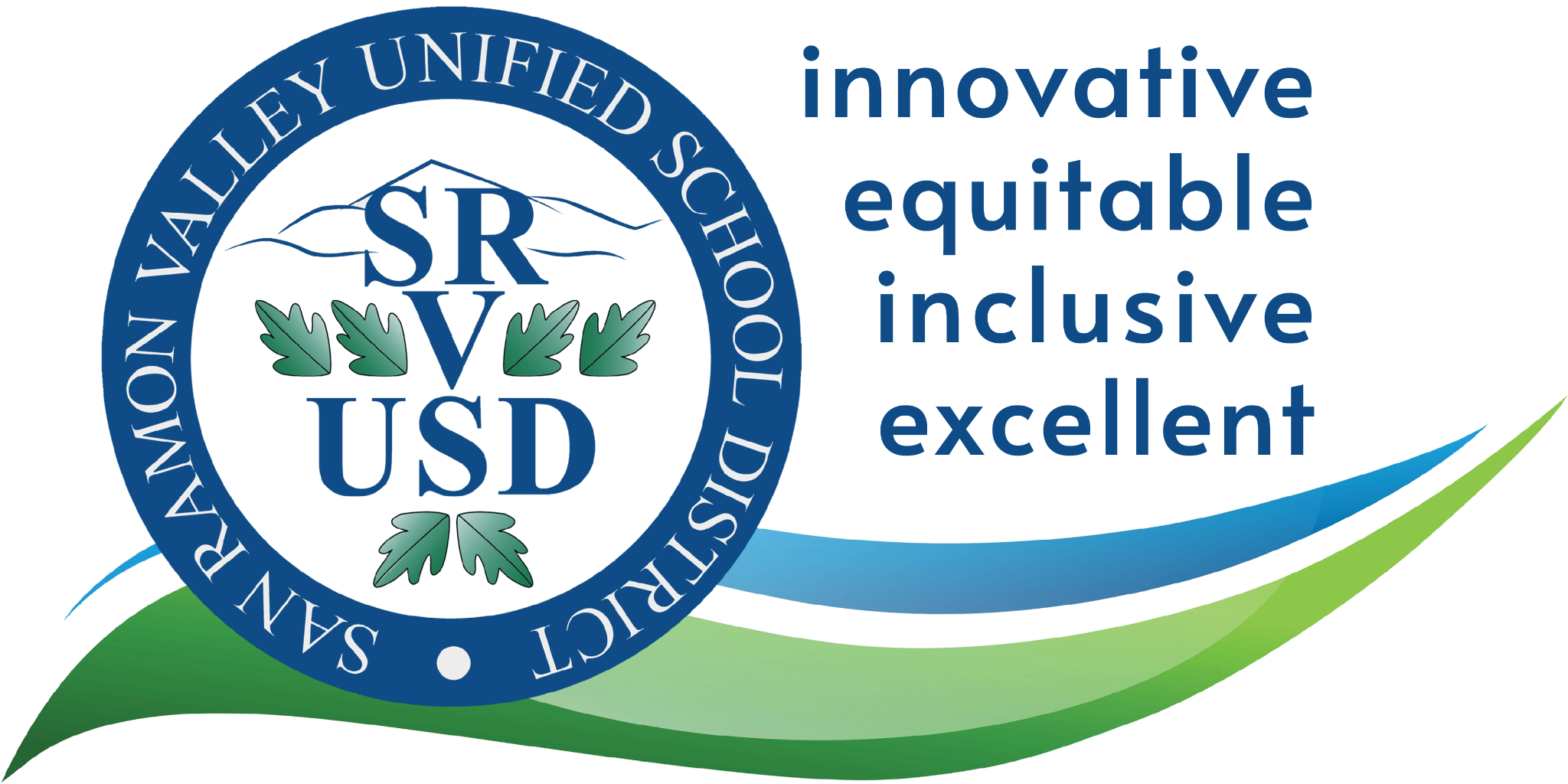